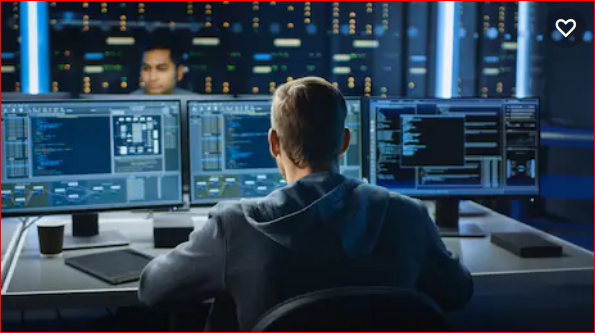 IT life is challenging!!! 
“Technolopy makes it easier with servers and storage solutions that keep  you in control of data security and customer experience”.